Strucutural Analysis of Biofilms of Borrelia burgdorferi
Lyme Disease Research Group
University of New Haven
Eva Sapi PhD, Director
University Research Scholar
Associate Professor
Departments of Biology and Environmental Science
Biofims of Borrelia burgdorferi
1
10/2/2012
Research using
Cytoviva
Is respectfully 
Submitted
By 
University of New Haven
Borreliosis research Group
Biofims of Borrelia burgdorferi
2
10/2/2012
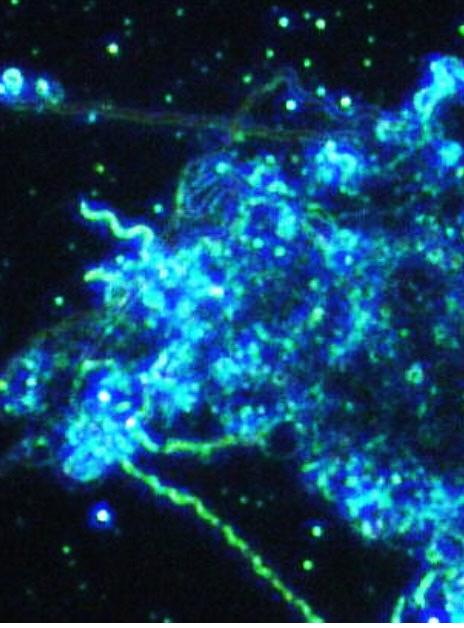 Biofilm 
Community
Of Borrelia
Burgdorferi
Strain B31
Atcc 35210
Biofims of Borrelia burgdorferi
3
10/2/2012
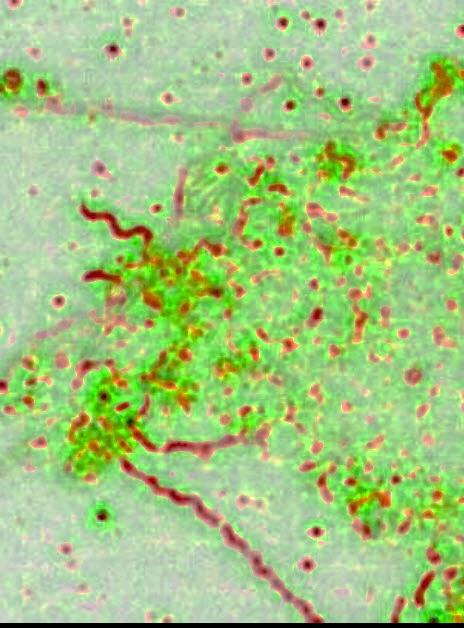 Biofims of Borrelia burgdorferi
4
10/2/2012
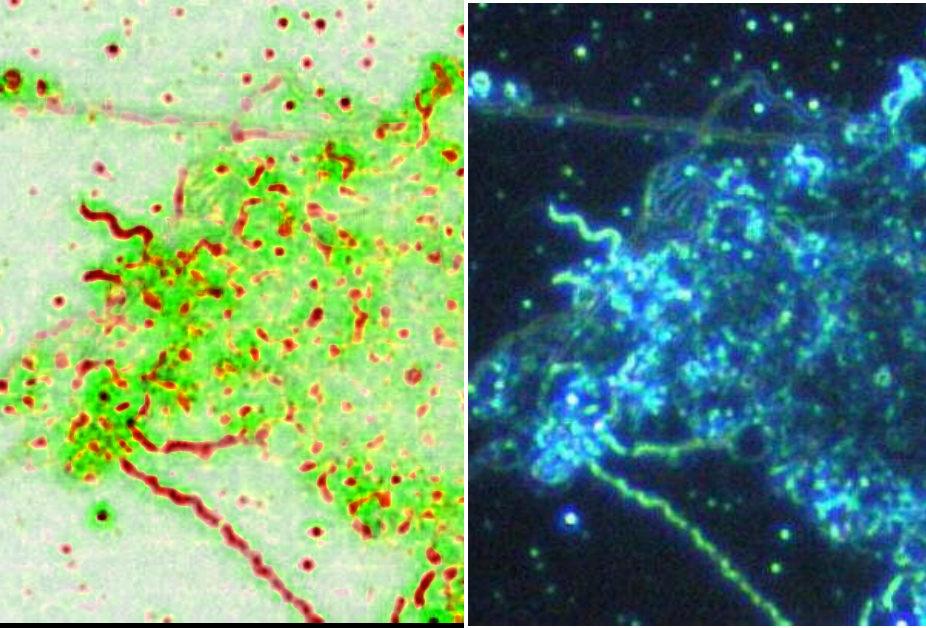 Biofims of Borrelia burgdorferi
5
10/2/2012
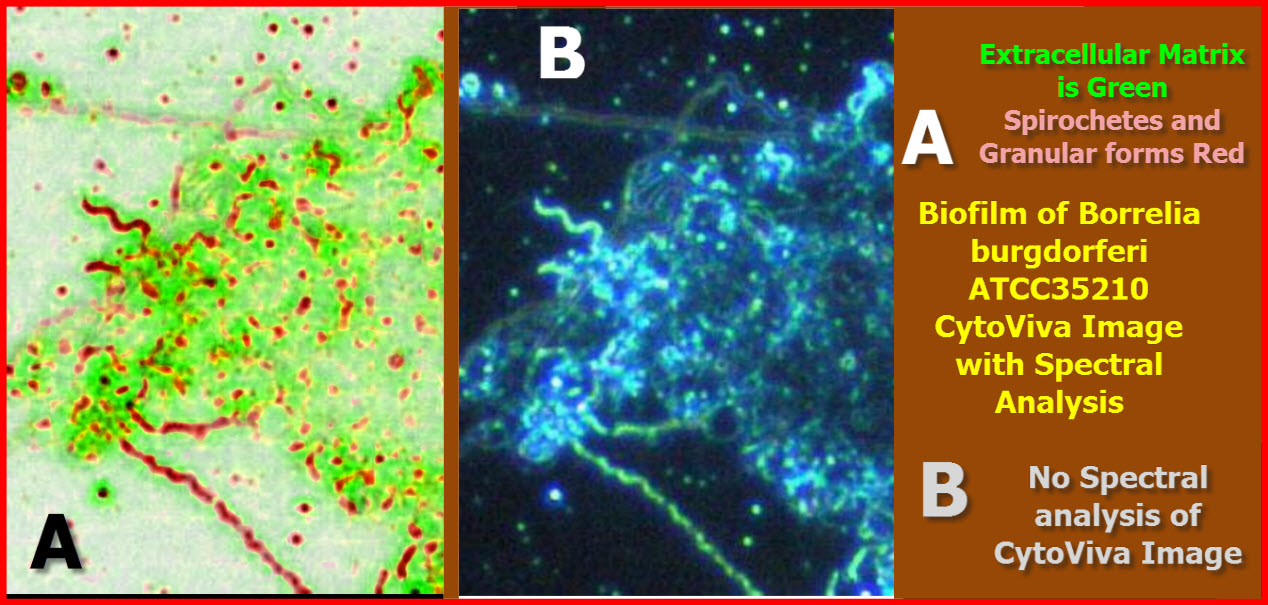 Biofims of Borrelia burgdorferi
6
10/2/2012
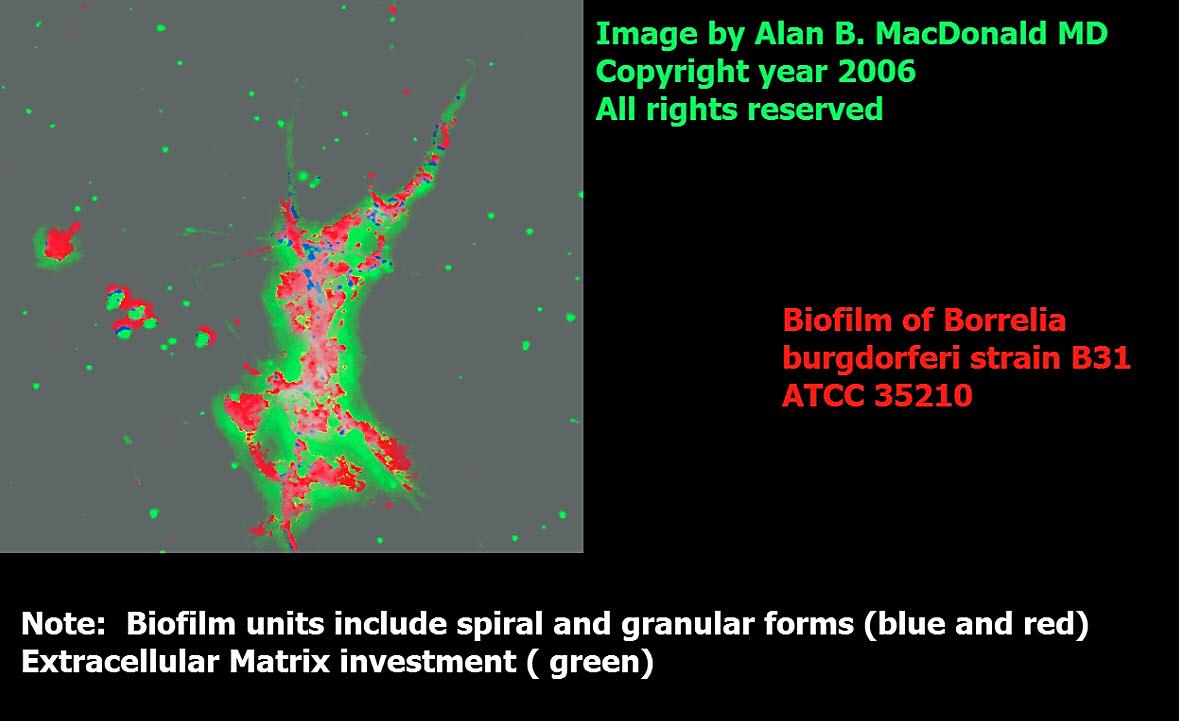 Biofims of Borrelia burgdorferi
7
10/2/2012
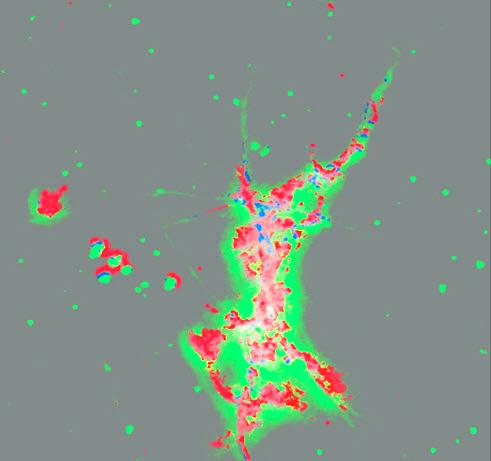 Biofims of Borrelia burgdorferi
8
10/2/2012
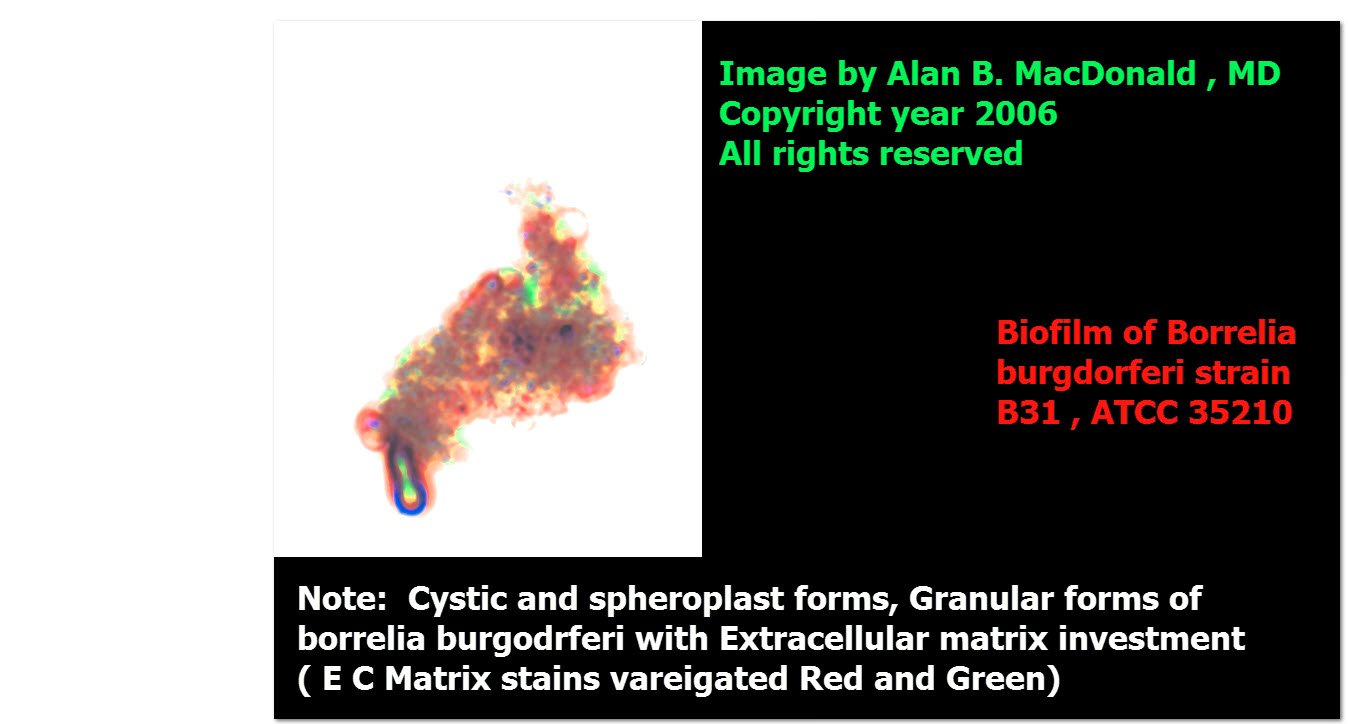 Biofims of Borrelia burgdorferi
9
10/2/2012
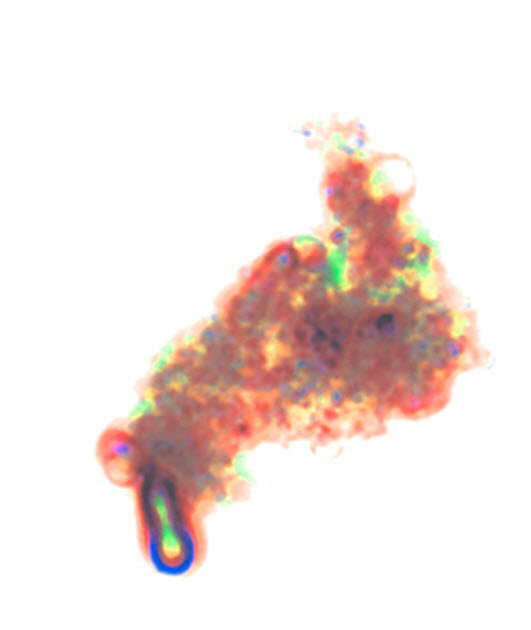 Biofims of Borrelia burgdorferi
10
10/2/2012
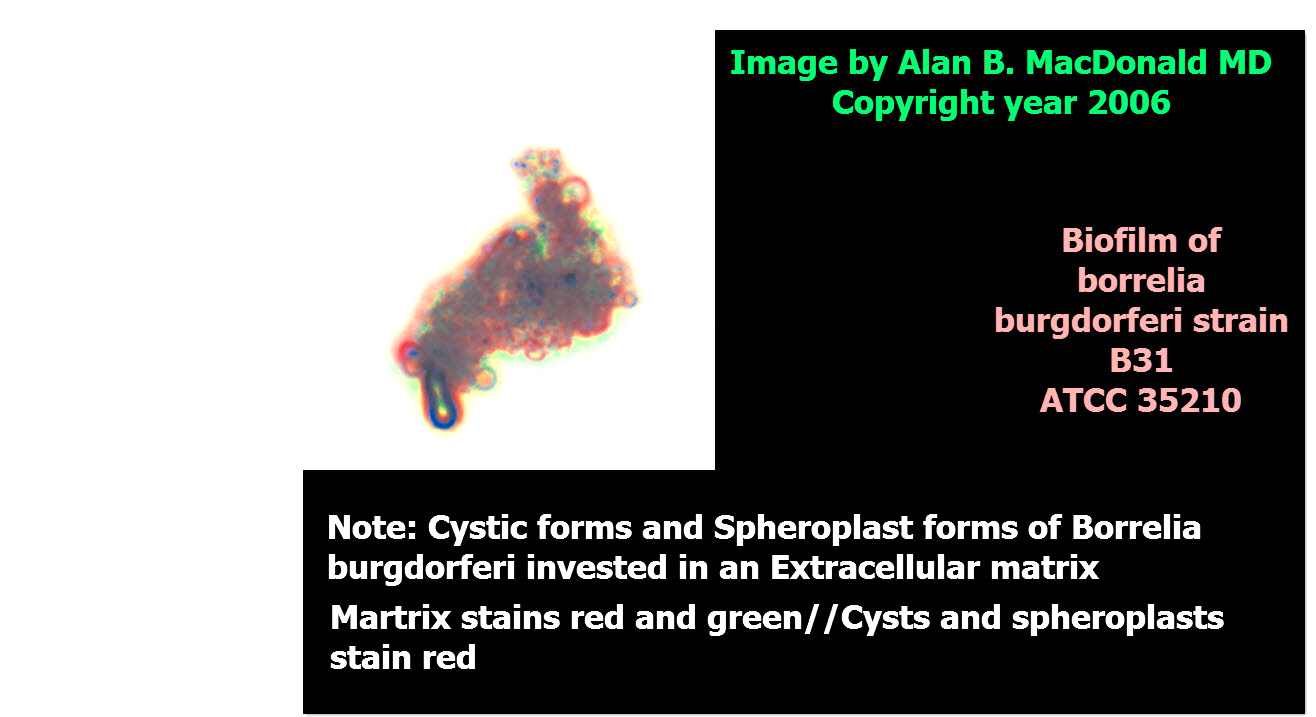 Biofims of Borrelia burgdorferi
11
10/2/2012
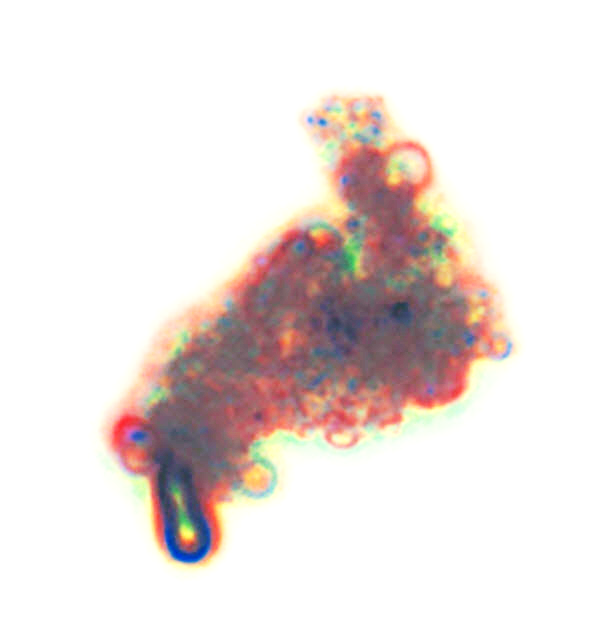 Biofims of Borrelia burgdorferi
12
10/2/2012
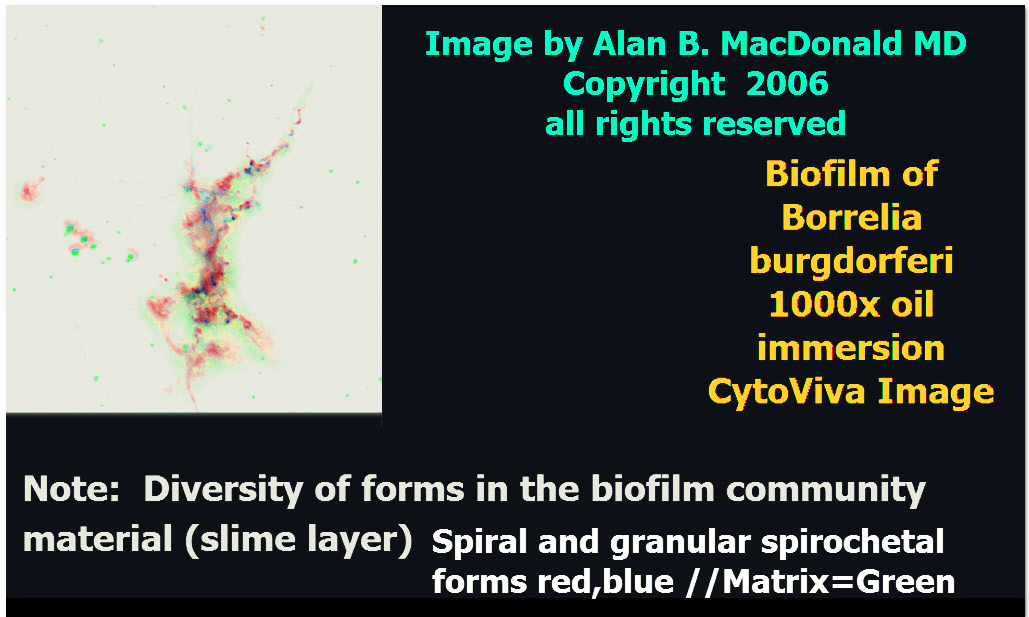 Biofims of Borrelia burgdorferi
13
10/2/2012
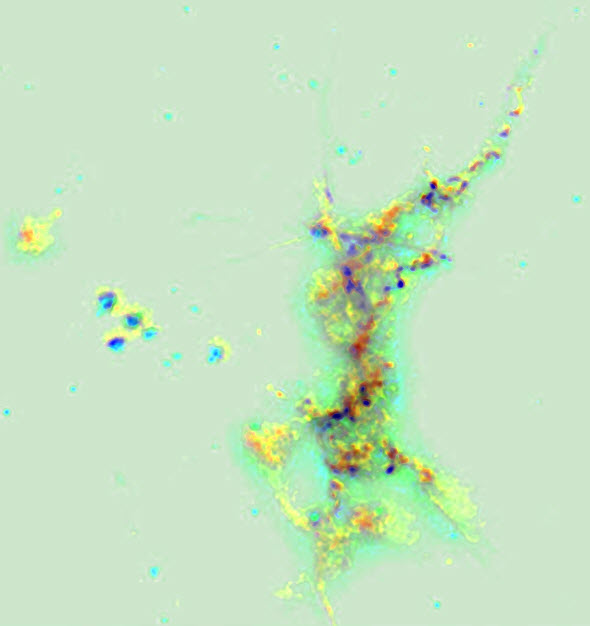 Biofims of Borrelia burgdorferi
14
10/2/2012
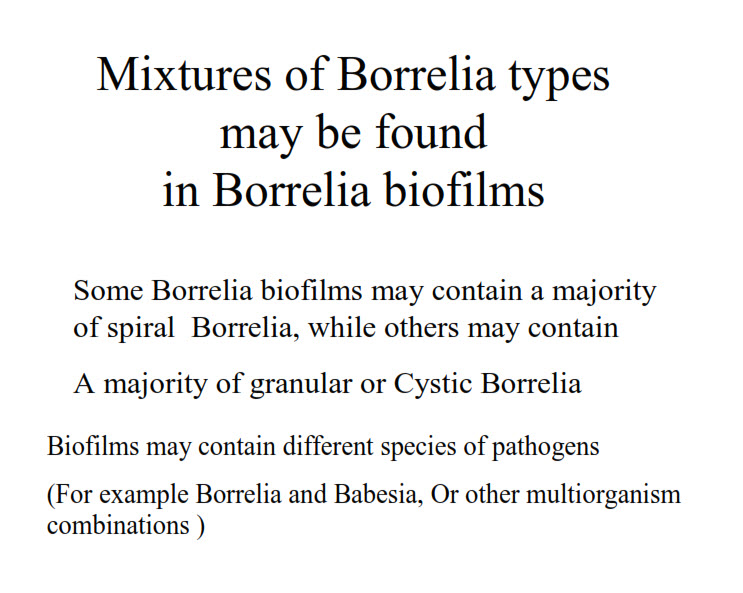 Biofims of Borrelia burgdorferi
15
10/2/2012
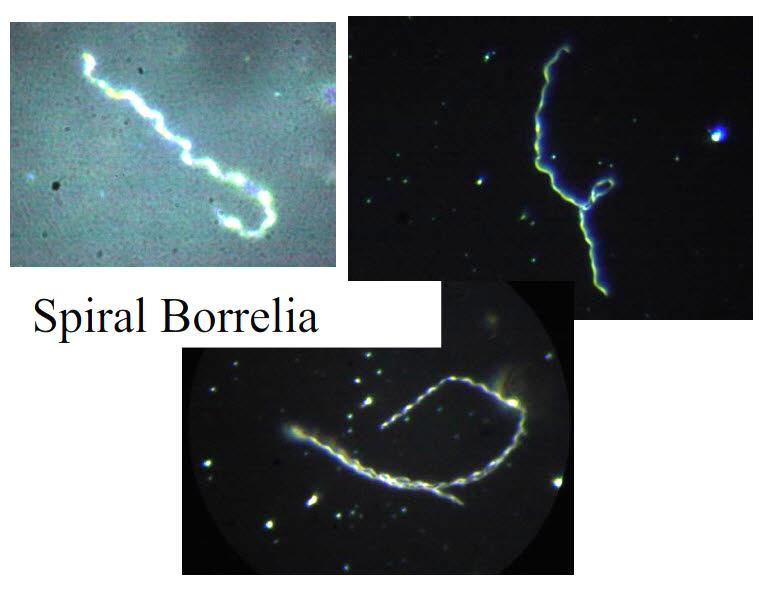 Biofims of Borrelia burgdorferi
16
10/2/2012
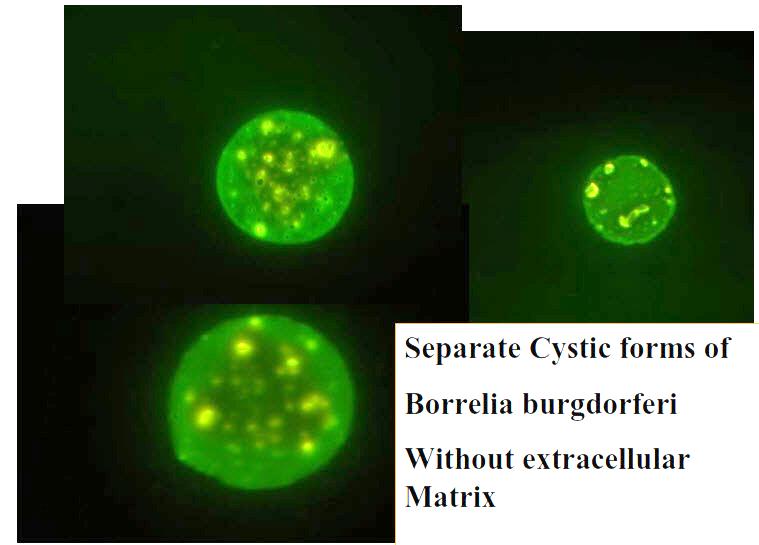 Biofims of Borrelia burgdorferi
17
10/2/2012
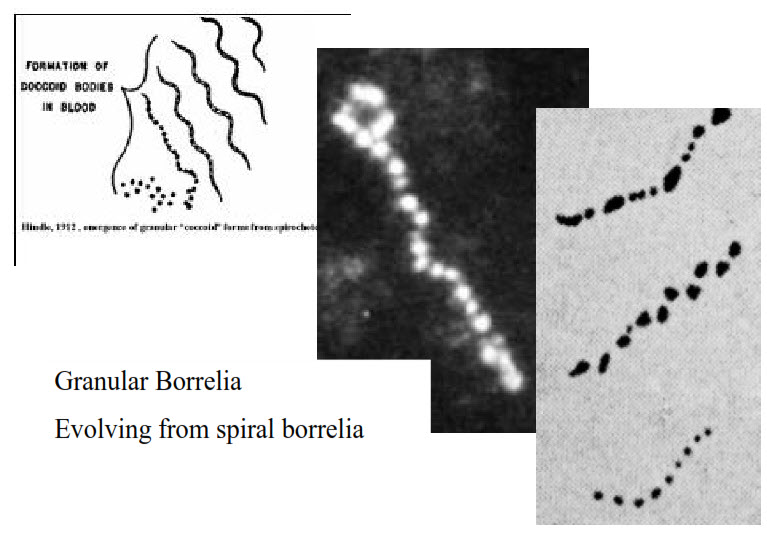 Biofims of Borrelia burgdorferi
18
10/2/2012
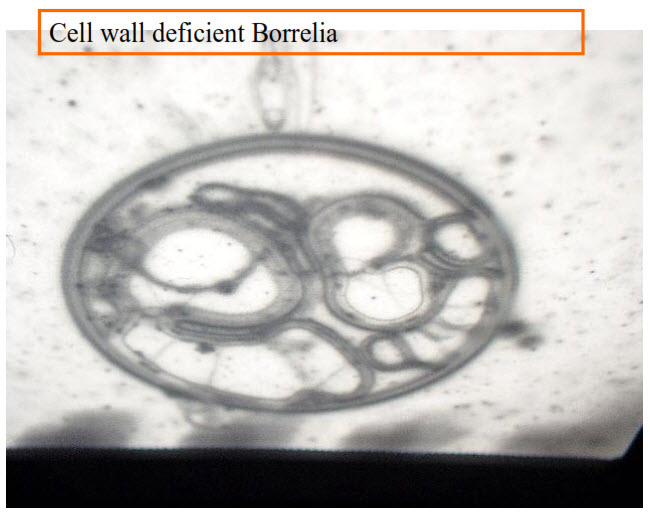 Biofims of Borrelia burgdorferi
19
10/2/2012
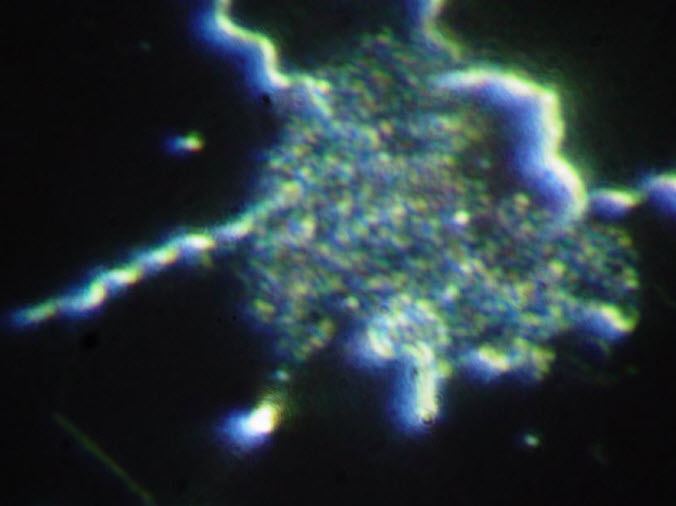 Biofims of Borrelia burgdorferi
20
10/2/2012
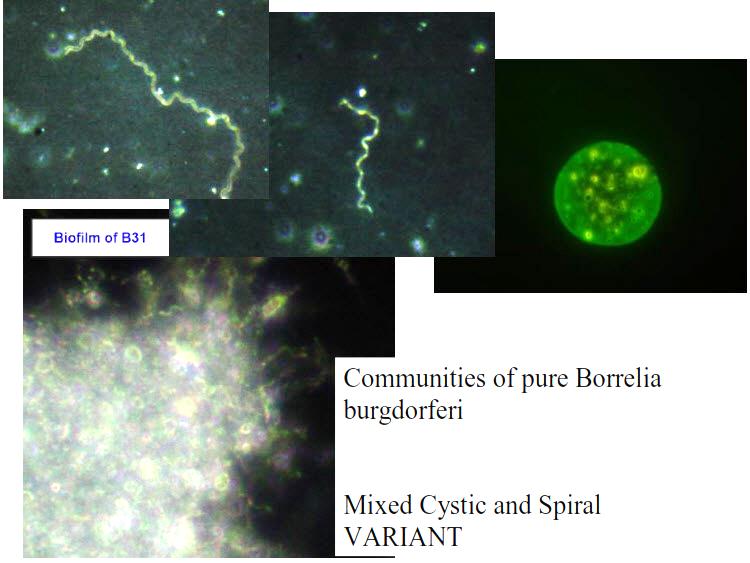 Biofims of Borrelia burgdorferi
21
10/2/2012
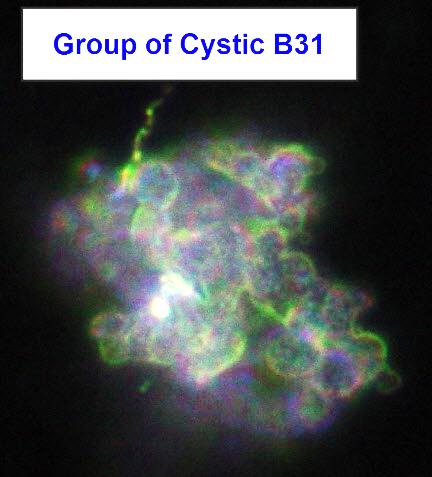 Biofims of Borrelia burgdorferi
22
10/2/2012
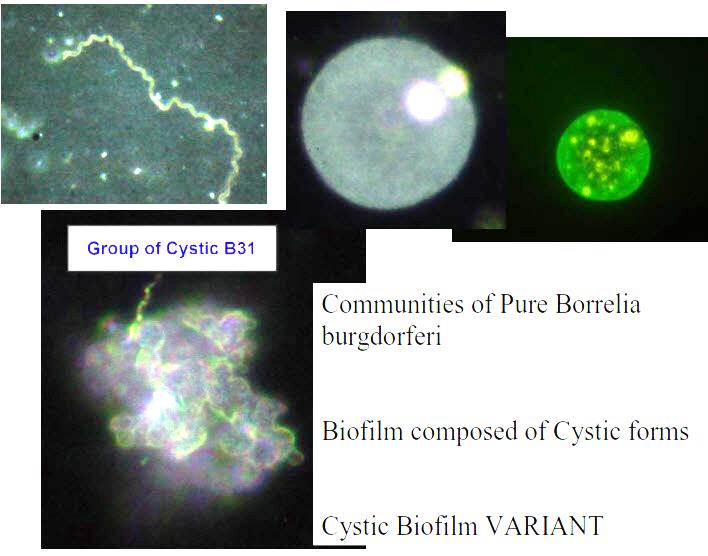 Biofims of Borrelia burgdorferi
23
10/2/2012
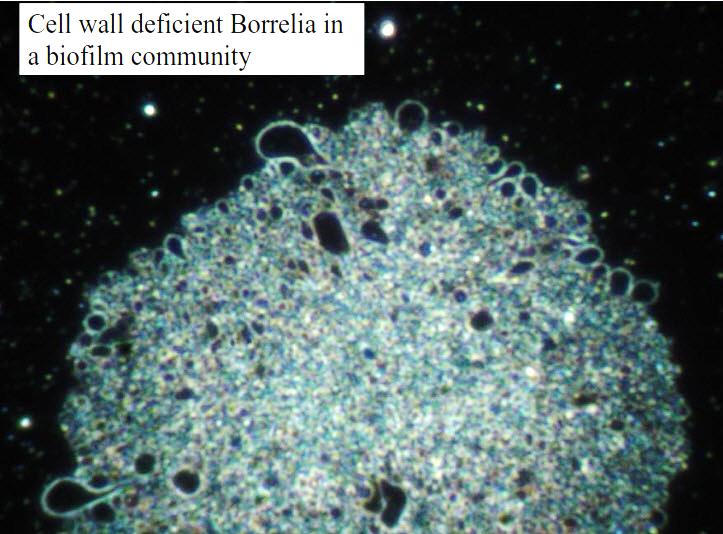 Biofims of Borrelia burgdorferi
24
10/2/2012
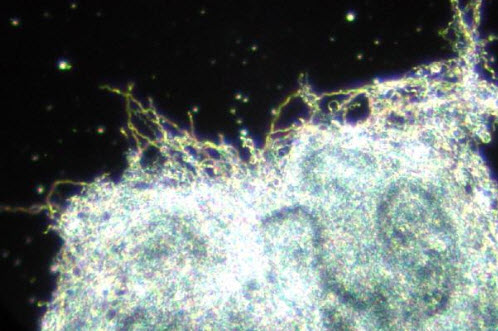 Biofims of Borrelia burgdorferi
25
10/2/2012
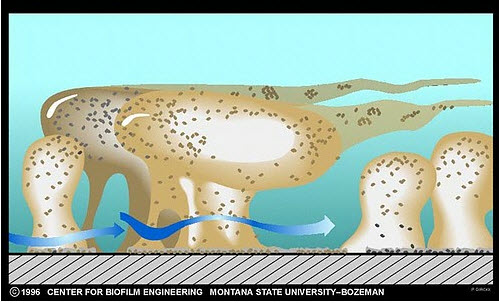 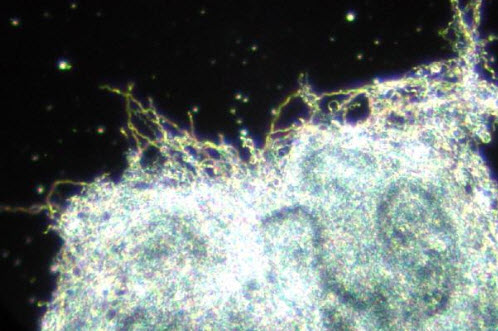 Water channel formation in a biofilm
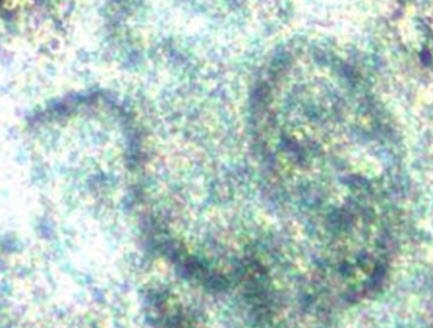 Biofims of Borrelia burgdorferi
26
10/2/2012
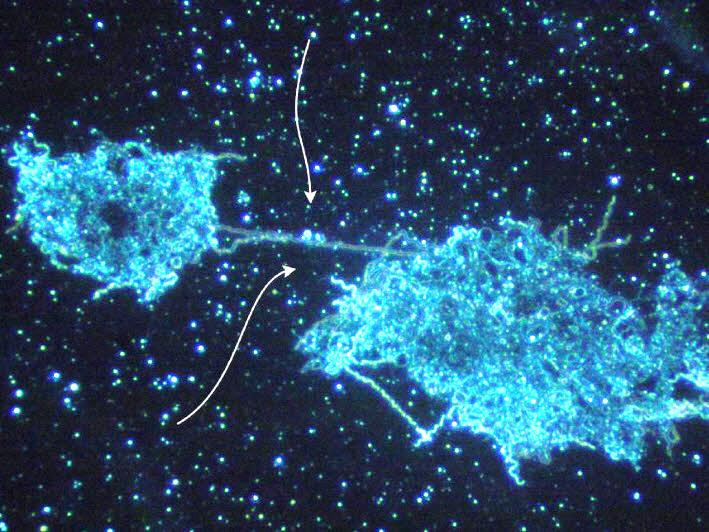 Biofims of Borrelia burgdorferi
27
10/2/2012
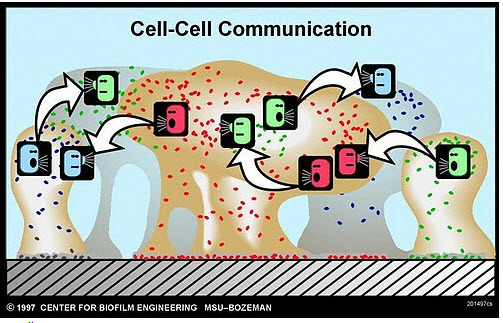 Montana State University 
Center for Biofilm Engineering
www.biofilm.montana.edu/resources/images
Biofims of Borrelia burgdorferi
28
10/2/2012
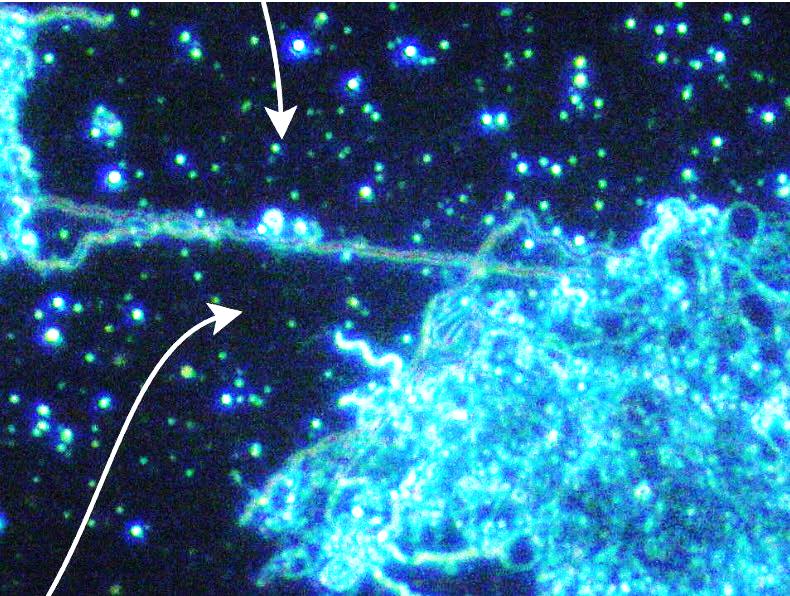 Biofims of Borrelia burgdorferi
29
10/2/2012
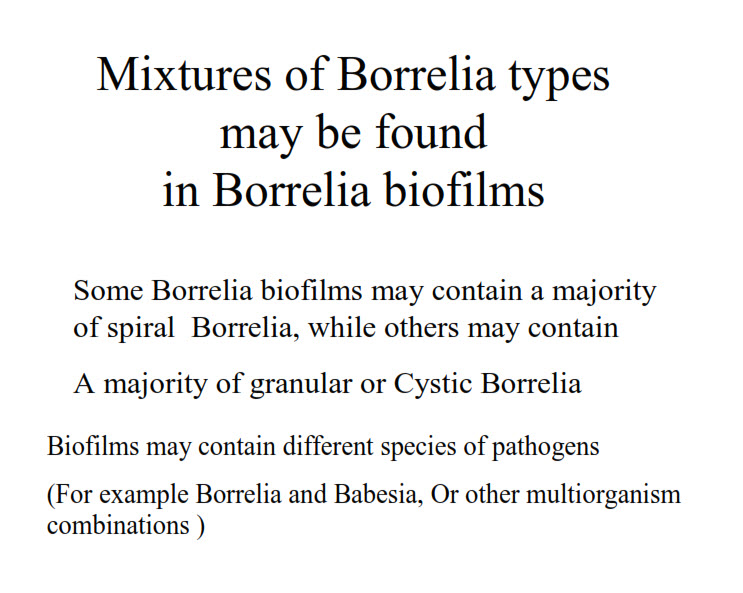 Biofims of Borrelia burgdorferi
30
10/2/2012
Biofilm Images – copyright (used with permssion for educational purposes only)
Montana State University Center for Bioflm Engineering
Link:
       www.biofilm.montana.edu/resources/images
Biofims of Borrelia burgdorferi
31
10/2/2012
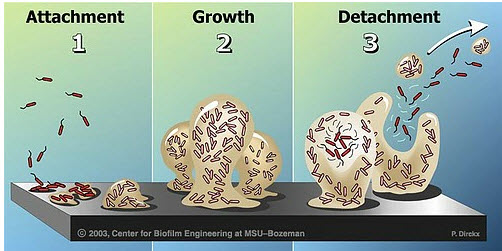 Montana State University 
Center for Biofilm Engineering
www.biofilm.montana.edu/resources/images
Biofims of Borrelia burgdorferi
32
10/2/2012
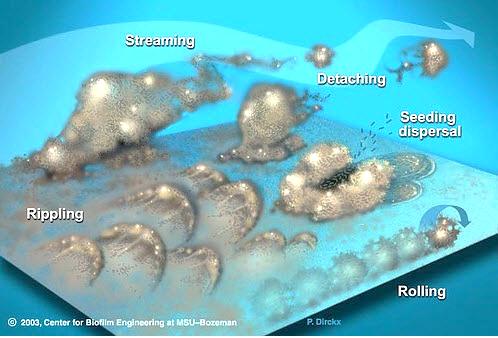 Montana State University 
Center for Biofilm Engineering
www.biofilm.montana.edu/resources/images
Biofims of Borrelia burgdorferi
33
10/2/2012
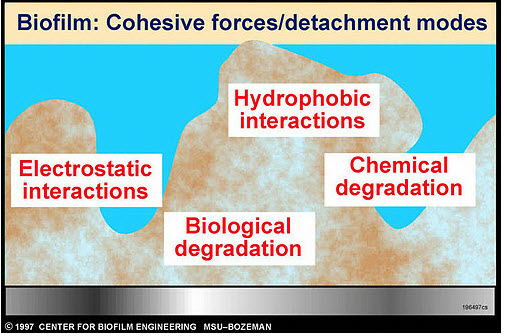 Montana State University 
Center for Biofilm Engineering
www.biofilm.montana.edu/resources/images
Biofims of Borrelia burgdorferi
34
10/2/2012
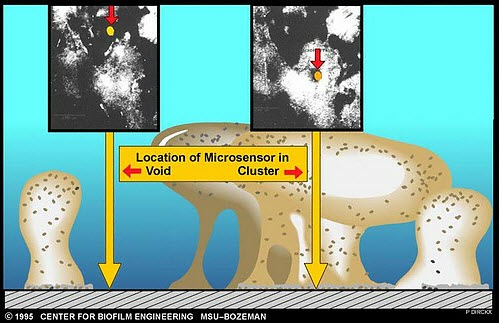 Montana State University 
Center for Biofilm Engineering
www.biofilm.montana.edu/resources/images
Biofims of Borrelia burgdorferi
35
10/2/2012
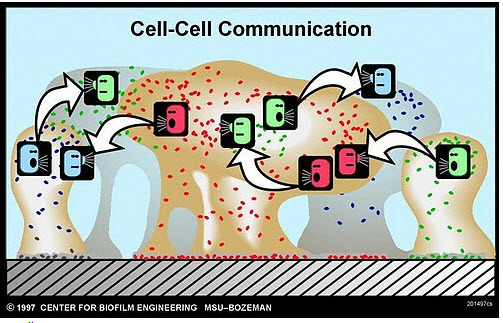 Montana State University 
Center for Biofilm Engineering
www.biofilm.montana.edu/resources/images
Biofims of Borrelia burgdorferi
36
10/2/2012
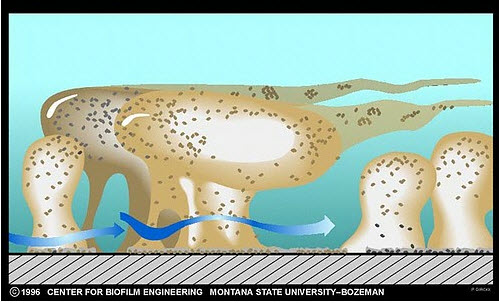 Montana State University 
Center for Biofilm Engineering
www.biofilm.montana.edu/resources/images
Biofims of Borrelia burgdorferi
37
10/2/2012
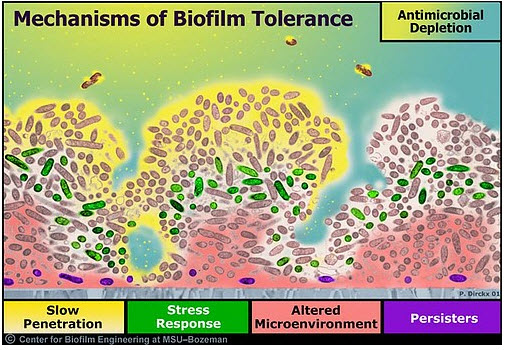 Montana State University 
Center for Biofilm Engineering
www.biofilm.montana.edu/resources/images
Biofims of Borrelia burgdorferi
38
10/2/2012
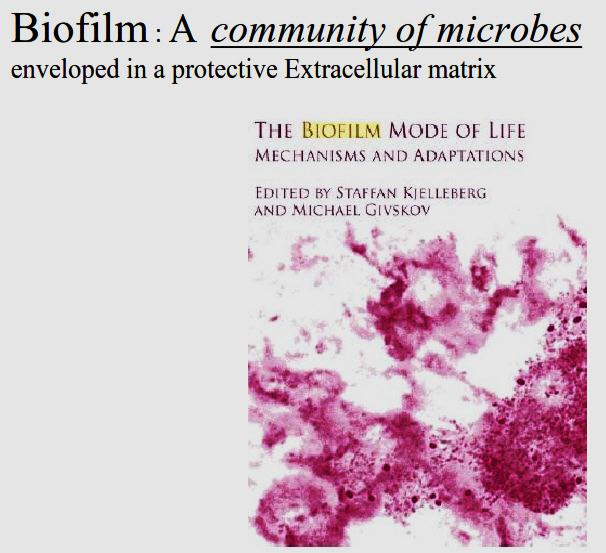 Biofims of Borrelia burgdorferi
39
10/2/2012
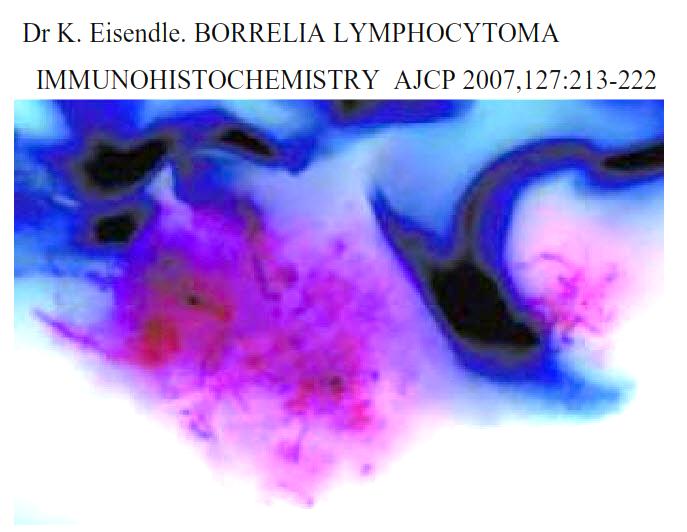 Biofims of Borrelia burgdorferi
40
10/2/2012
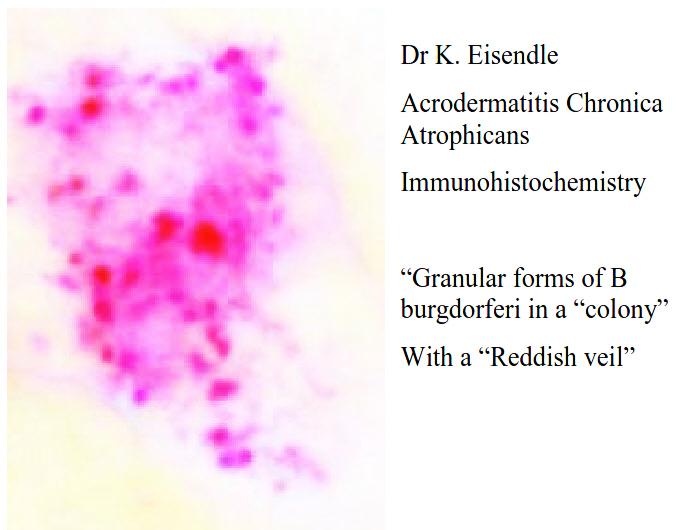 Biofims of Borrelia burgdorferi
41
10/2/2012
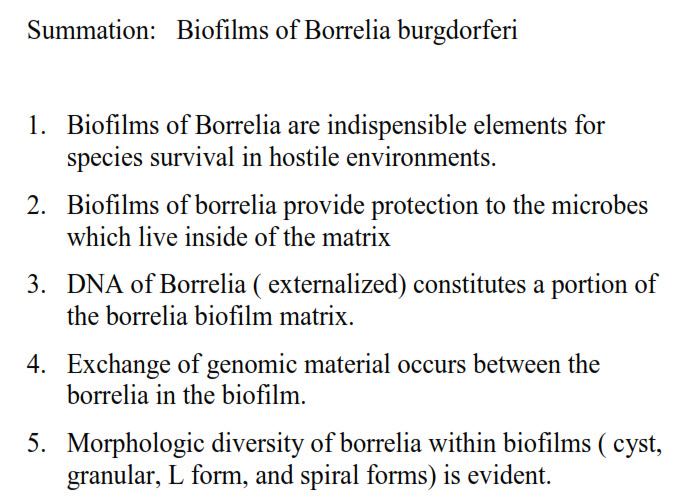 Biofims of Borrelia burgdorferi
42
10/2/2012
CytoViva
Provides superior and
Unmatched optical
Resolution of Living
Complex Biological systems
Biofims of Borrelia burgdorferi
43
10/2/2012
Funding for the purchase ofthe CytoViva Instrumentfromthe following organizationsis very gratefully acknowledgedTime For Lyme Inc.Lyme Disease Association (LDA)
Biofims of Borrelia burgdorferi
44
10/2/2012